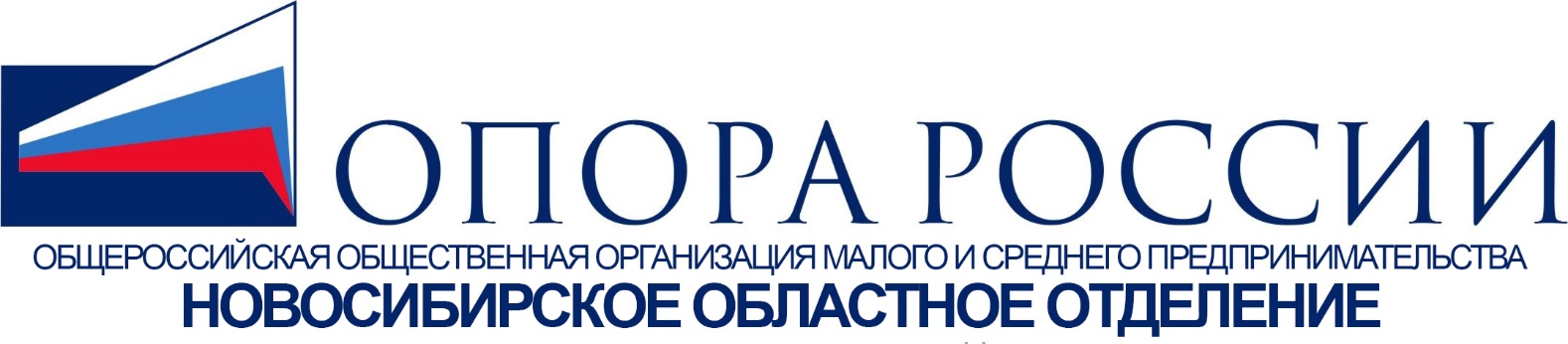 Налогообложение и практика налогового администрирования IT-компаний
Головин Аркадий – руководитель IT-комитета Новосибирского регионального отделения «ОПОРЫ РОССИИ»
Источники информации
Налоговый кодекс РФ
Гражданский кодекс РФ
Разъяснения ФНС РФ (письма)
Судебная практика
Консультации специалистов
Возможные льготы по взносам
До 2023 года
Условия и критерии для применения льготы
УСНО и ОСНО
Организации  (не ИП)

Одновременно 3 условия:
min 7 сотрудников в штате (среднесписочная численность, ГПХ в т.ч.)
Аккредитация в Минкомсвязи
min 90 % доходов – льготируемая деятельность
Для кого?
для российских организаций, которые осуществляют деятельность в области информационных технологий, разрабатывают и реализуют разработанные ими программы для ЭВМ, базы данных на материальном носителе или в форме электронного документа по каналам связи независимо от вида договора и (или) оказывают услуги (выполняют работы) по разработке, адаптации, модификации программ для ЭВМ, баз данных (программных средств и информационных продуктов вычислительной техники), устанавливают, тестируют и сопровождают программы для ЭВМ, баз данных
Для кого? (вольный перевод НК)
Заказная разработка ПО

Доработка, адаптация или модификация ПО и баз данных, разработанных третьими лицами

Техническая поддержка, установка, тестирование ПО (баз данных). Эти услуги также могут касаться ПО, разработанного сторонними организациями.
Региональные льготы
Калининградская область (ОМС и ПФР – 7,6% вместо 30%)
Республика Крым и Севастополь (ОМС и ПФР – 7,6%, УСНО 4%)
Республика Татарстан, резиденты «Иннополис»
Налог на прибыль – 0 – 13,5%
Налог на имущество 0%
Страховые взносы 14%
Санкт-Петербург (налог на прибыль 12,5 – 13,5 %)
Новосибирская, Пензенская, Ульяновская, Челябинская области (налог на прибыль – 15,5%)
Сколково
Проект «Сколково» отдельно внесен в НК РФ
С августа 2019 года сняты территориальные ограничения
НДС (нет «ввозного» НДС)
Прибыль (налог на прибыль = 0%, если выручка менее 1 млрд)
Имущество (0%)
Страховые взносы (ОПС = 14%)
Таможенные платежи
Дополнительно
Нет НДС при продаже ПО
Уменьшение налога на прибыль за счет НИОКР
«Мгновенная амортизация»
Для льготы по взносам не учитываются
Перепродажа лицензий
Монетизация разработанного ПО
Проблемы
Неопределенность трактовок – «адаптация», «модификация»
«Отставание от жизни». Например, нет разъяснений:
Про «облака»
Про digital-продвижение
Практика разъяснений ФНС «задним числом» и применение принципа «обратной силы»
Рекомендации
Вести раздельный учет по видам деятельности (льгота и не льгота)
Порядок в первичных документах, в т.ч. раздельный учет по видам деятельности
Предоставлять данные во время проверки, а не после нее
Право на независимую экспертизу в ходе проверок
Итоги
Льготы для ИТ есть, и их довольно много
Предметная область быстро меняется
Существует практика «обратной силы закона»
Предложения (к ФНС? К Минкомсвязи?)
Конкретизировать условия применения льготы (системно)
Термины и определения актуализировать
Быть ближе к «производственному процессу»
Использовать ОКВЭДы или иной способ указания видов деятельности

Применять разъяснения к будущим периодам, не к прошедшим
Спасибо за внимание